Building PBIS Fluency Using PBIS Fidelity Tools (TFI, SAS, School Climate)
You will be muted during this session, except during breakouts.
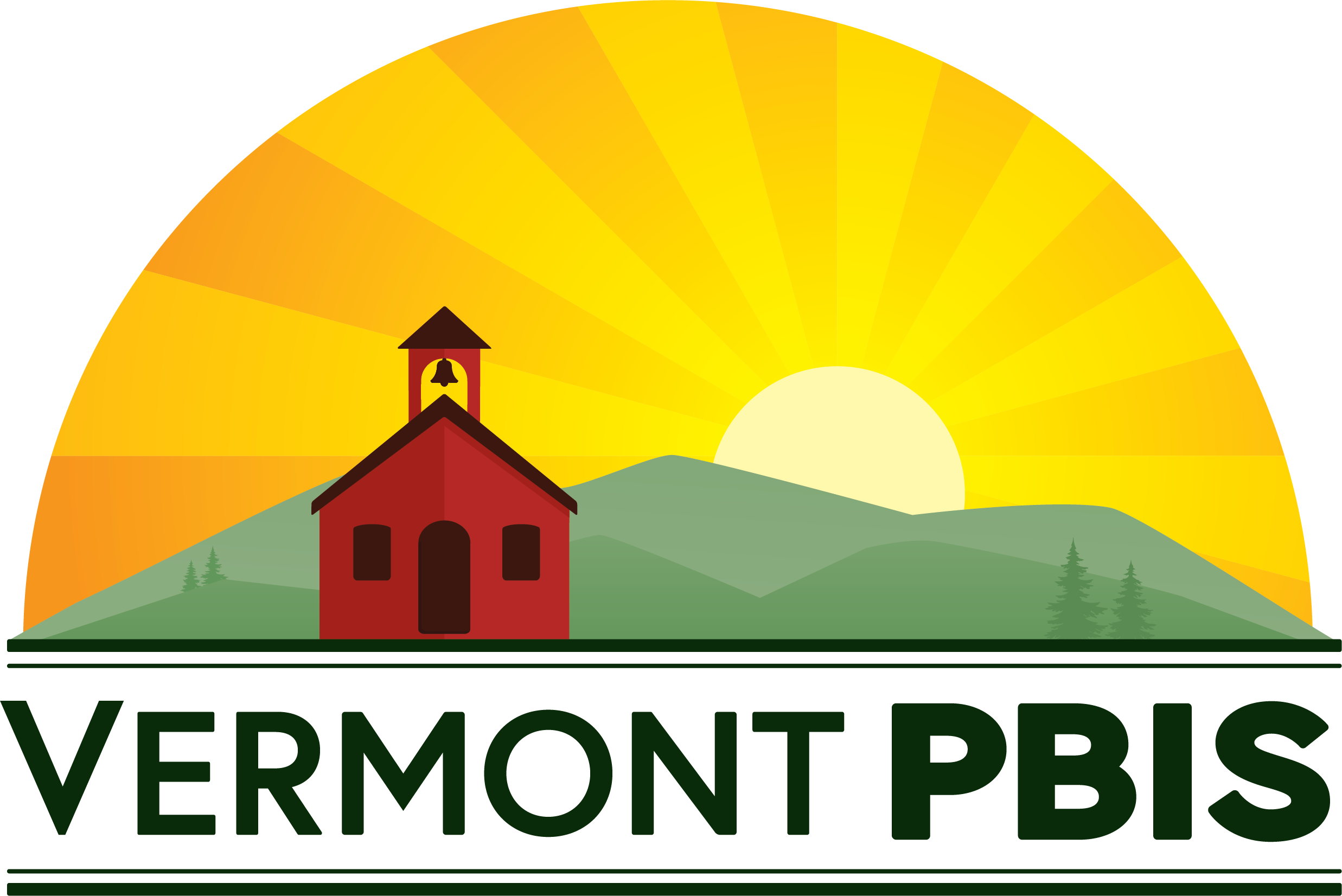 Need help?
Type into the chat box
Presented by the VTPBIS State Team
This session will be recorded. 
If you’d like to access the recording, please email anne.dubie@uvm.edu.
Materials can be found at: https://www.pbisvermont.org/training-resources/webinars/
[Speaker Notes: Please make sure you have copies of the materials so you and your team can familiarize yourself with them.]
Learning Objectives
Lean On Your Framework
PBIS has meant the world to us as we have made the transition back to in-person learning. I have said a million times over the past 3 months that PBIS provides a perfect framework for us to articulate, teach, practice, and reinforce all of these new routines in our buildings. 

Matt Young, Principal, 
Peoples Academy Middle School
Supporting
Staff Behavior
Supporting
Decision Making
Systems
Data
OUTCOMES
Practices
Supporting Student Behavior
[Speaker Notes: DATA]
Context:
VTPBIS schools are asked to complete the Tiered Fidelity Inventory (TFI) and Self-Assessment Survey (SAS) every year between January and March. 
Schools implementing PBIS with fidelity will be better able to integrate MH supports and resources.
The impacts of this year’s disruptions on individual teachers, students and families is unknown, making it essential to expand the data used to guide social/emotional/behavioral learning and well-being. 
Collecting robust data on perceptions of school climate can be used to ensure students and teachers are feeling connected and engaged in their learning environments, despite the disruptions.
[Speaker Notes: Office discipline referrals, attendance, and even academic performance may be more difficult to collect as schools move between learning modes.]
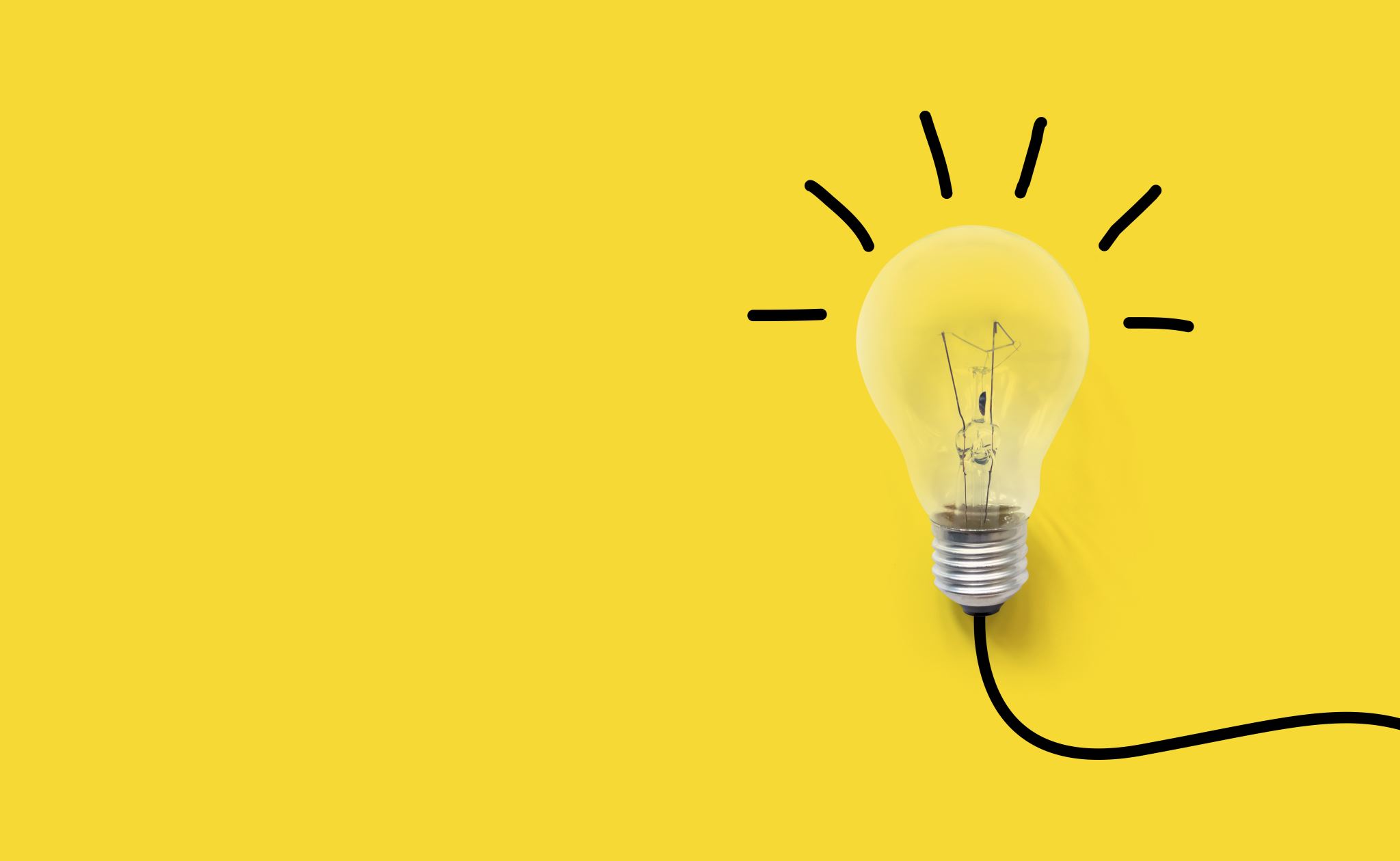 Big Ideas About Data
All data should serve a purpose 
 Collect data with fidelity 
 Be prompt about looking at data and acting upon it 
 Use multiple sources of data to confirm what you see 
 Use data to support, not punish
[Speaker Notes: Sherry]
Start with Outcomes
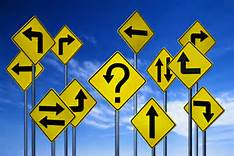 How will you know if PBIS is working if you are not sure where it should be taking you?
[Speaker Notes: Amy]
What Are Your Outcomes?
[Speaker Notes: Amy]
Sample Outcomes
Reduce problem behaviors (from ODRs or BODFs)
Reduce bullying
Increase attendance/engagement
Improve school climate
Improve fidelity of interventions
Improve academic scores
Increase supports from community partners
[Speaker Notes: Amy]
Sample Outcome Statements
[Speaker Notes: Amy]
Types of Data to Consider
Intensive:
TFI
I-SWIS
EST
FBA/BSP
ISF-II
Targeted:
TFI
SWIS-CICO
EST
FBA/BSP
Universal Screening
ISF-II
Universal:
TFI
SAS
SWIS
Attendance
Grades
Leadership Team Self-Assessment
School Climate
Family Engagement
ISF-II
[Speaker Notes: Sherry
What else?]
Data help us ask the right questions. 
They do not provide the answers.
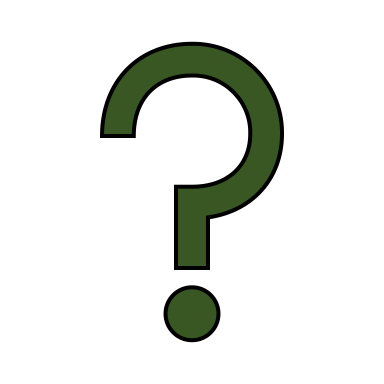 [Speaker Notes: Assess current status and fidelity of implementation (school-wide)
 Assess impact on students
 Prioritize areas for change
 Acknowledge incremental success along the way
 Show staff you value and use their input to make changes (SAS)
 Reward staff and student performance
 Determine breaks between “roll-outs”
 Share results with stakeholders]
The Tiered Fidelity Inventory (TFI) Will Help Your Team Get to Outcomes
[Speaker Notes: Amy]
TFI
What? An efficient and effective validated measure to assess fidelity of core PBIS features at all 3 tiers – Teams, Implementation and Evaluation

Why? To guide and sustain effective implementation of PBIS

When? Expectation is once a year for all schools  
Window open January 1st - March 31st (for TFI and SAS)
Consider completing TFI more than once to monitor/assess progress
Contact Anne Dubie if you would like your window opened
Teams should anticipate 30 minutes to complete each tier’s assessment the first time
[Speaker Notes: Amy]
Uses of the TFI
Formative Assessment
Determine current PBIS practices in place and needed prior to launching implementation
Progress Monitoring
Self-assess PBIS practices by tier to guide implementation efforts and assess progress by tier
Build action plan to focus implementation efforts
Annual Self-Assessment
Facilitate sustained implementation of PBIS
State Recognition
Determine schools warranting recognition for their fidelity of PBIS implementation
Tier 1: Team - Big Ideas:
Teams need people with multiple skills and perspectives to implement PBIS well.

Specific features are necessary to ensure meetings are effective for action planning and tracking progress.
[Speaker Notes: Sherry]
Tier 1: Implementation – Big Ideas:
Identifying behavioral expectations and teaching them   
Operational definitions for problem behavior and consistent responses improve the predictability of social expectations
The key is staff consistency
PBIS expectations and consequences integrated into classroom systems
Students will sustain positive behavior if there are formal systems with strategies for rewarding and re-teaching appropriate behavior
Actively engage families, students, and faculty
[Speaker Notes: Sherry]
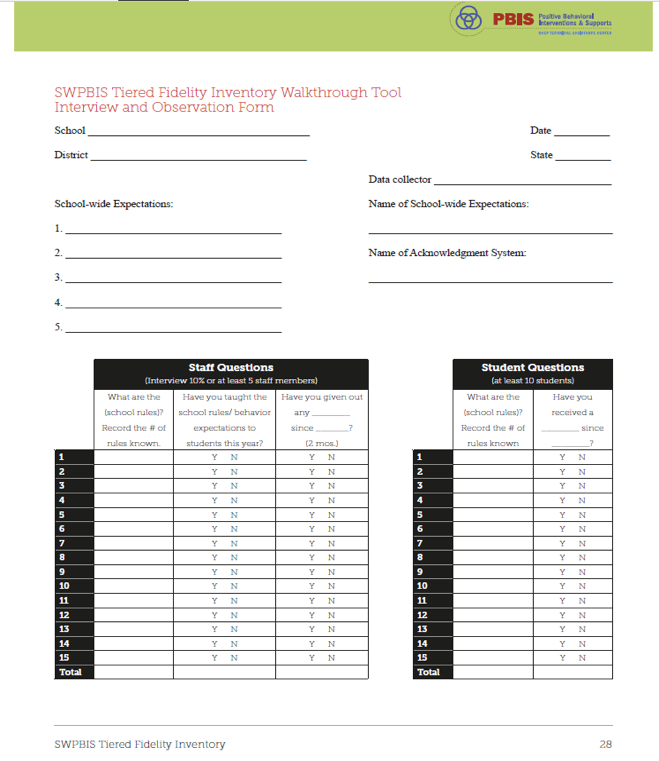 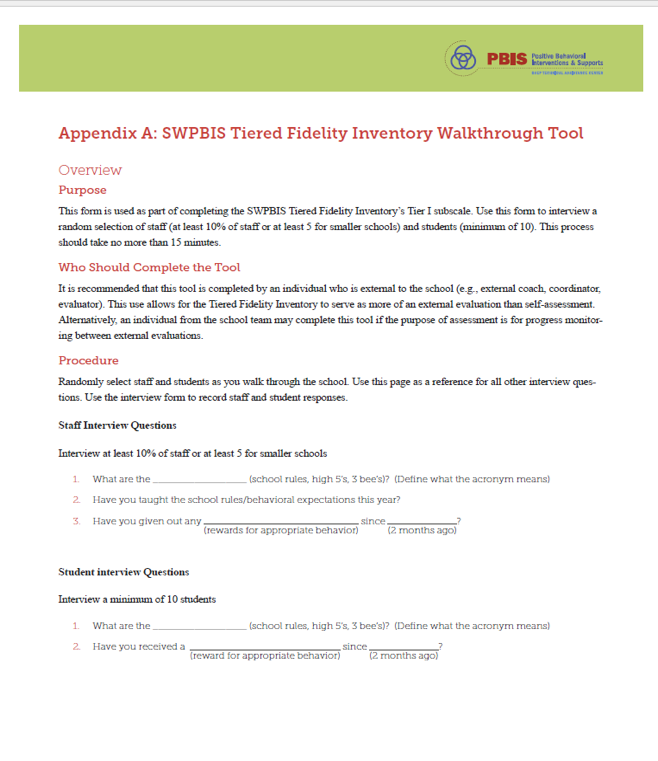 [Speaker Notes: The TFI Walkthrough Tool is Appendix A: pages 27-28 of the TFI.  This is a tool that is used by a coach/external person to complete prior to the TFI. The first page provides an overview and the questions to ask staff and students. The second page is a place for recording the information. This provides an efficient way to calculate the percentages to assist with the TFI items.]
Tier 1: Evaluation – Big Ideas:
Teams need the right information at the right time to make effective decisions.

 Measuring fidelity data is essential for maintaining effective implementation of PBIS.

 Implementation of Tier 1 is likely more sustainable if the Team self-assesses at least annually AND reports this data to key stakeholders.
[Speaker Notes: Sherry]
TFI Item 2.5: Options for Tier II Interventions
3.4 Student Support Team
Main Idea:
Each student receiving Tier III supports benefits from having an individualized team comprised of relevant stakeholders.
Example Subscale Report
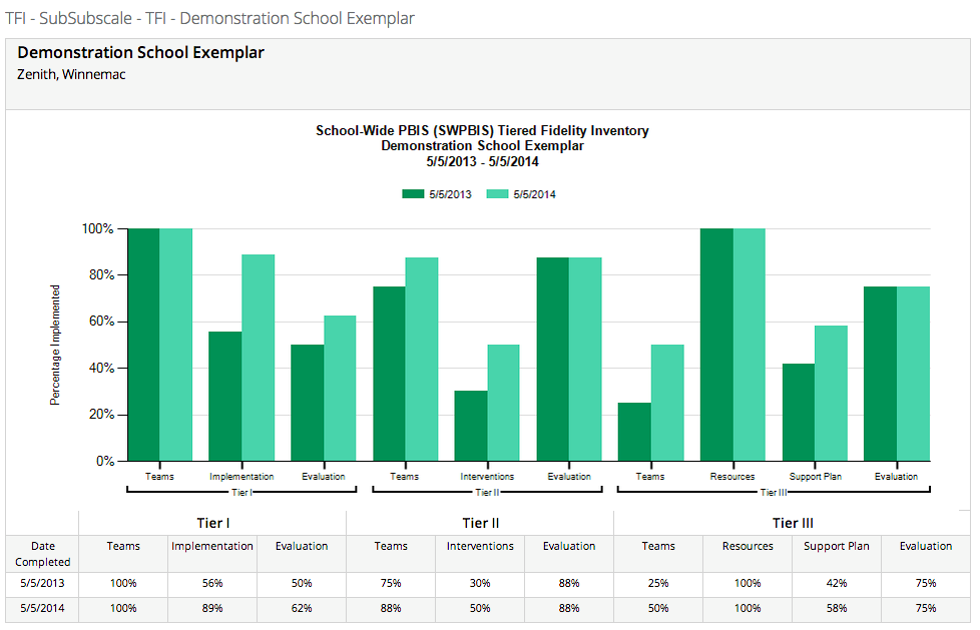 [Speaker Notes: Amy]
After Assessment
Analyze data:
Total score report
Subscale report (broken down by tier)
Sub-sub scale report (broken down by components)
Individual items report
Celebrate your 2’s, examine your 0’s and 1’s
[Speaker Notes: Amy]
Action Planning Form
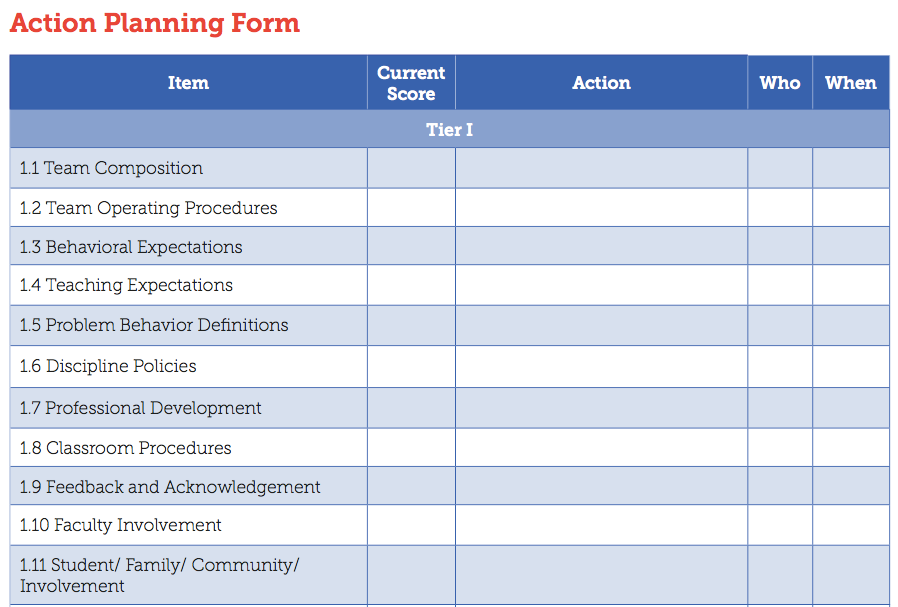 [Speaker Notes: Amy]
TFI Activity for Implementation and Evaluation
Access and review your most recent TFI results
Identify a small number of items (1-3) that may need improvement
Ask: “What are the smallest changes that can be made to improve implementation?”
Problem solve any challenges
Record the strategies you like on TFI Action Plan template
[Speaker Notes: Amy]
Self-Assessment Survey (SAS)
28
Two main questions:
What systems are in place now?
What systems are most in need of improvement?
To Take the SAS…
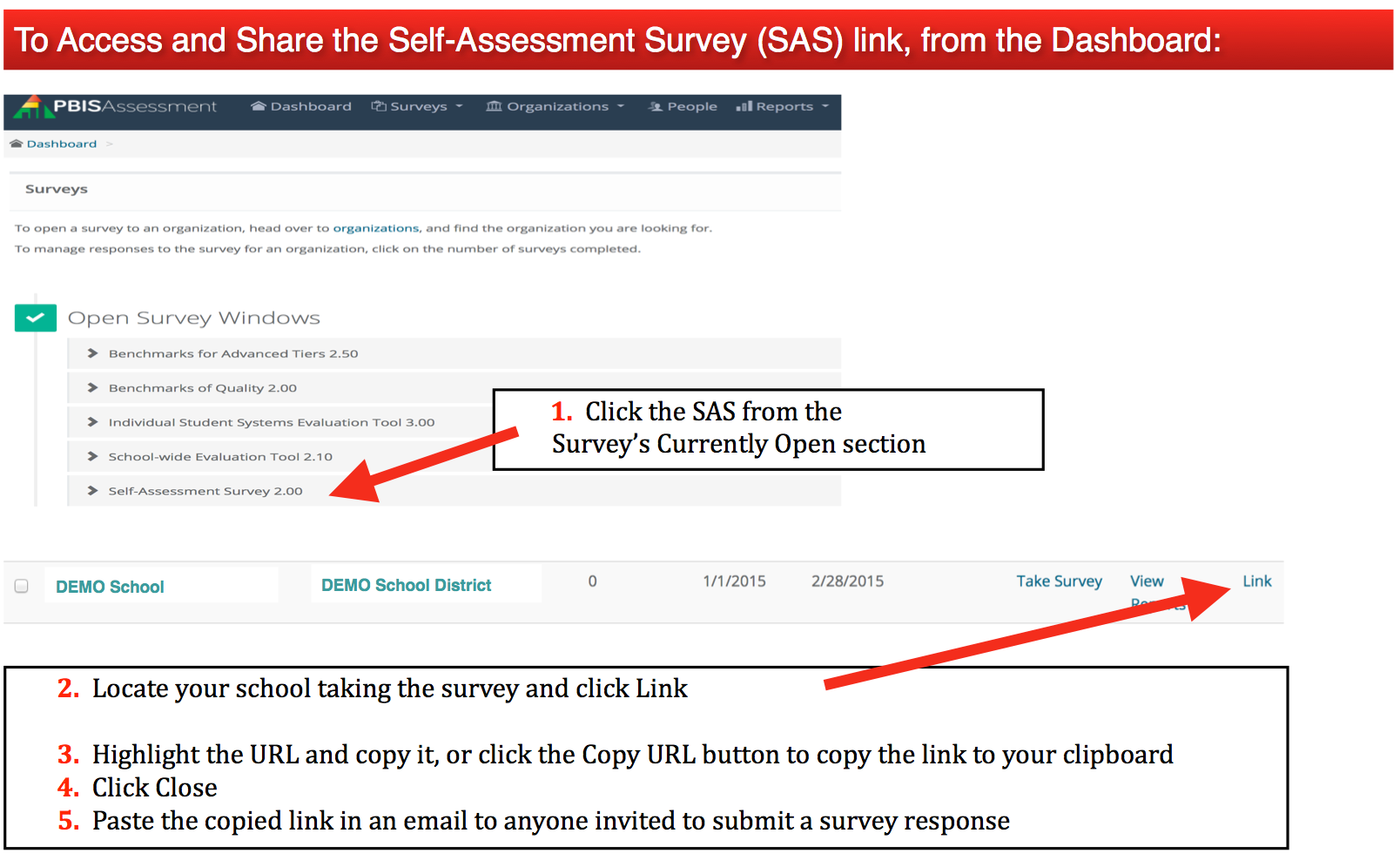 30
Total Score:
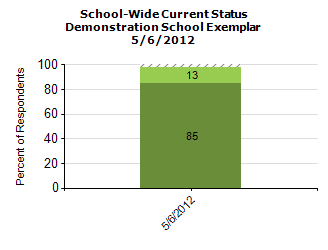 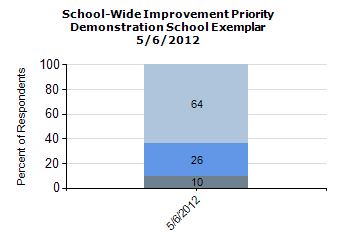 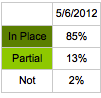 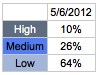 Subscale:
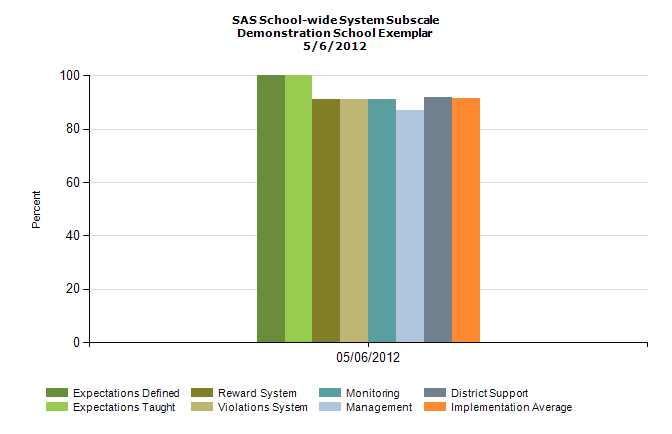 Items:
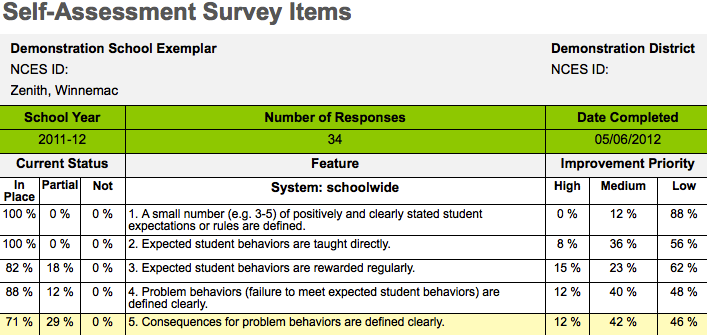 Why Schools like the SAS:
Honors the input of all staff
Perceptions are important
Used in action planning 
Reporting out to staff about priorities for change based on their feedback contributes to buy-in
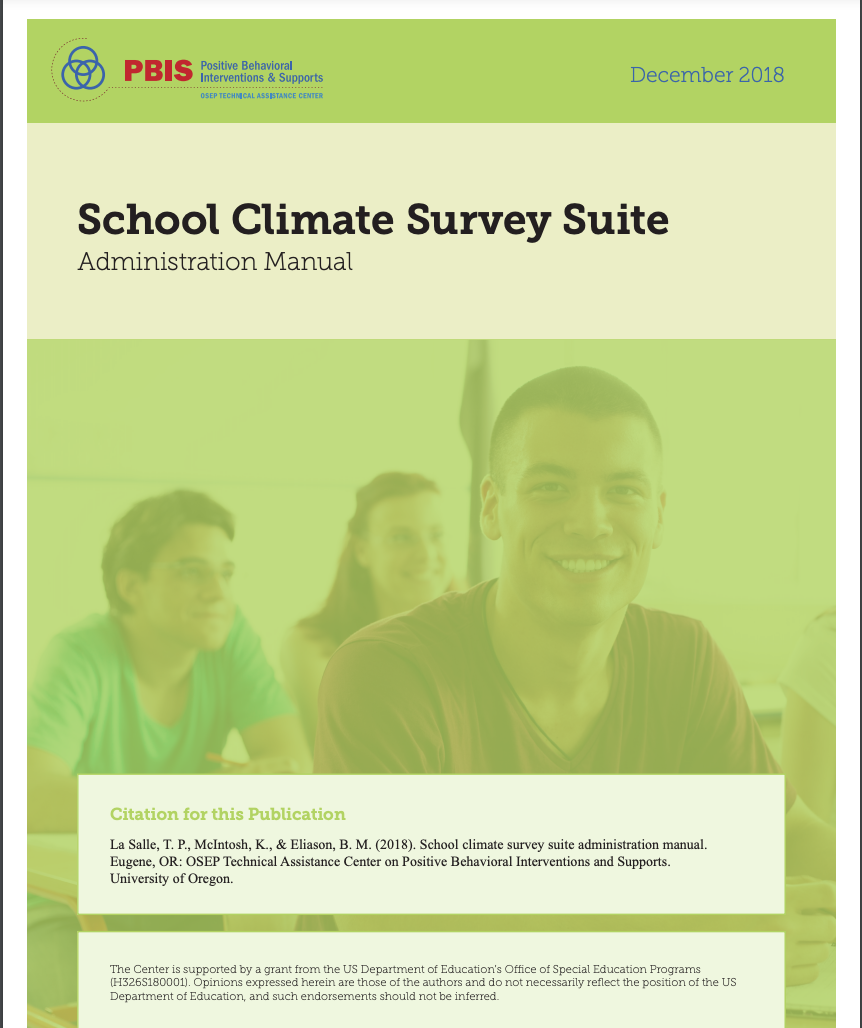 Introducing the PBIS School Climate Survey
School Climate Survey – What?
Four Surveys:
Students (grades 3-5; 11 questions)
Students (grades 6-12; 9 questions)
Measures based on school connectedness, school safety, school orderliness, and peer/adult relationships
Staff (29 questions)
Measures connectedness, structure of learning, school safety, physical environment, peer and adult relationships, and parental involvement
Family Members (21 questions)
Measures teaching and earning, school safety, interpersonal relationships, institutional environment, parent involvement
School Climate Survey – Benefits
Efficiency and ease of access
Multiple perspectives
Capacity for comparison across participants (gender, grade, race/ethnicity), time, settings, and more!
Adaptability
School Climate Survey Readiness
Parent Permission/opt out
Introduction to Surveys
Plan for Reviewing Results and Action Planning
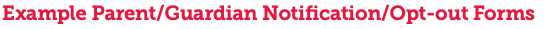 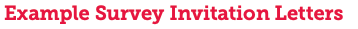 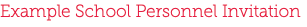 Sample Survey - Elementary
Sample Survey -  Elementary
Reports for Students
Reports for School Personnel and Families
Subscale Reports – Families and School Personnel
School Climate Survey Scoring
Sample Reports – Total Scores
Report by Items – Highs and Lows
Items Reports for Details
Moving to Action Planning
Action Planning
Putting it All Together
Formulate Questions Before Looking at Data
What are key subgroups in your setting?
What themes or major problems are you most concerned about?
What do you predict based on what you know?
Examine Overall Patterns
Patterns between groups
Patterns within groups
Patterns across time
Examine PBIS data alongside School Climate data to clarify picture
How do data from one area inform, explain, clarify complementary data?

Out-of-school suspensions have increased for ELL students and ELL students report the lowest perceptions on adult-peer relations
Create Data-Informed Action Steps
Celebrate strengths
Target concerns/areas for growth
Dissemination Presentation Suggestions and Activities
Disseminating Data: Use Data as a Story-Telling Device
What data are you collecting?
What questions can you answer with this data? (remember proposed outcomes)
Who is your targeted audience for your story?
How could you display the data to convey the story of PBIS?

REMEMBER! 
Before we can measure success, we must define success!
[Speaker Notes: Amy]
Create an Infographic or Brief Power Point Presentation!
Simple is better! 

Start with one graph or table and some descriptive text
See Staff Presentation Template in Materials
[Speaker Notes: Amy]
What are your Questions?